РАДИОЕМИСИИ
РАДИО
Радиоемисија е програма емитувана преку радио.Радиоемисиите само се слушаат.
Лицето што чита текст пред микрофон на радио се вика СПИКЕР.
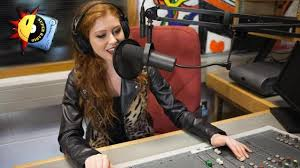 Спикерот коисти МИКРОФОН за заслилување и пренесување на звукот.
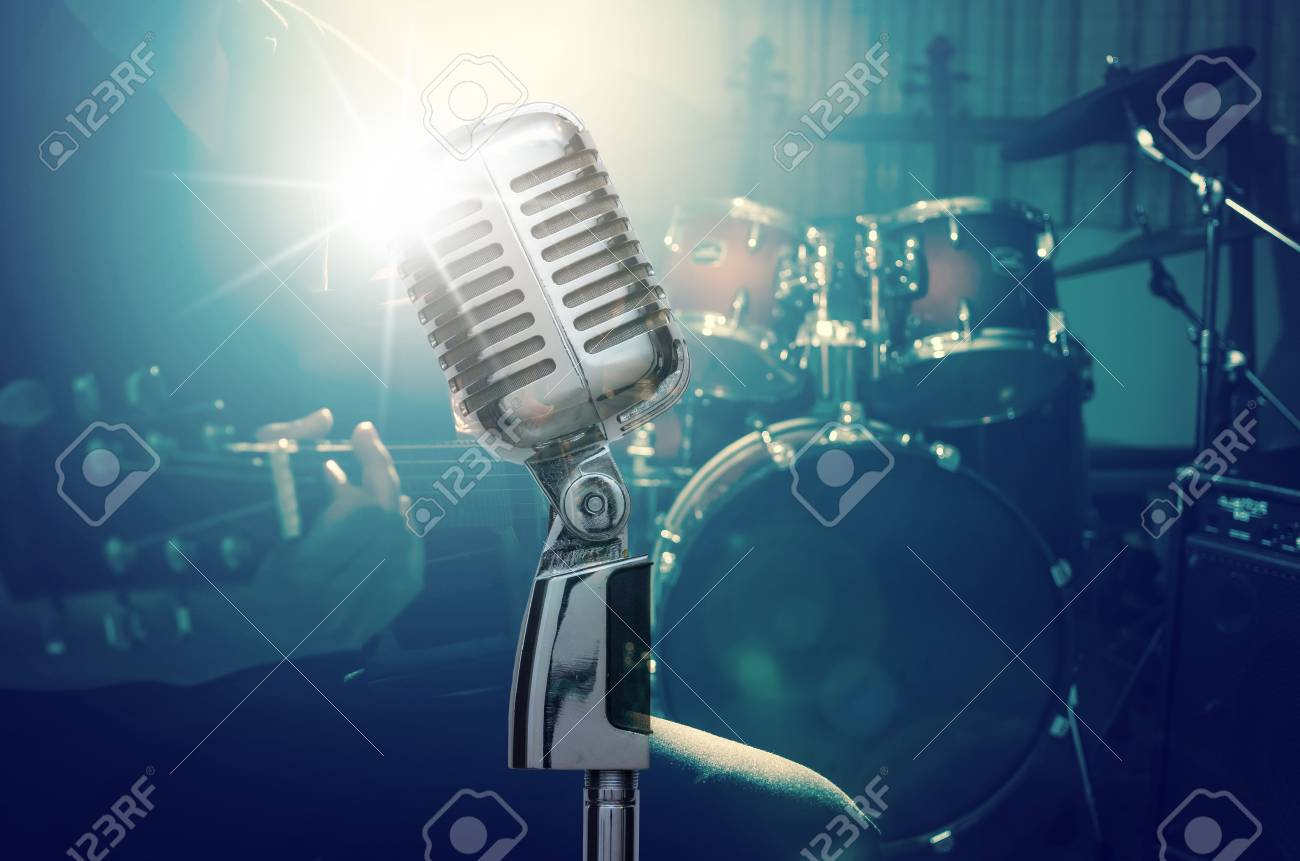 Има повеќе видови радиоемисии: детски, за возрасни, научни, спортски, забавни и сл.
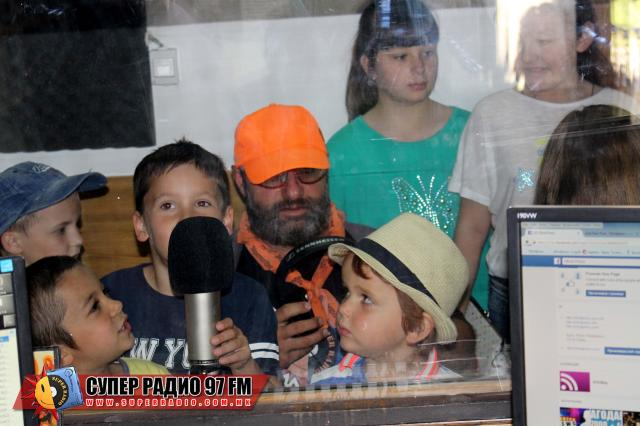 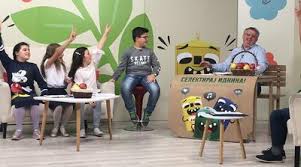